Муниципальное казённое дошкольное образовательное учреждение Аннинский детский сад № 7 общеразвивающего вида
Старшая группа
Сотрудники группы.
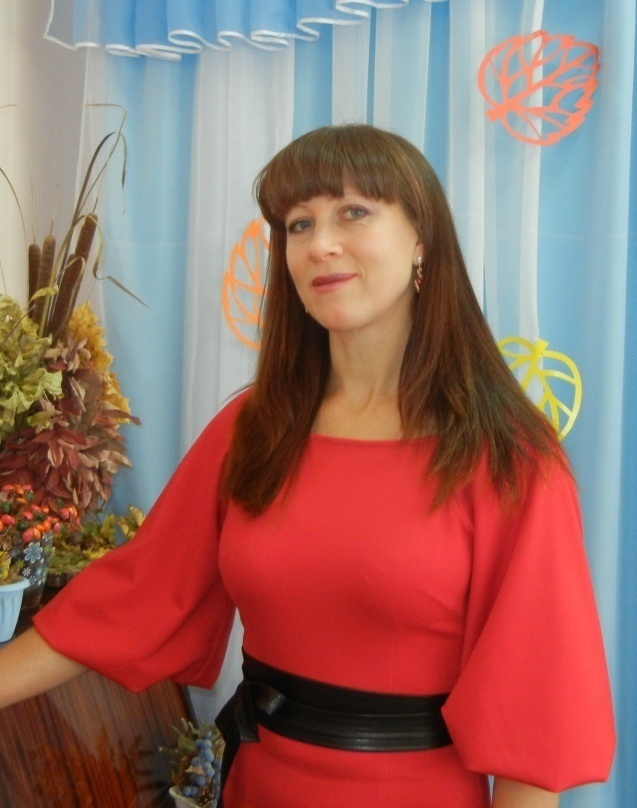 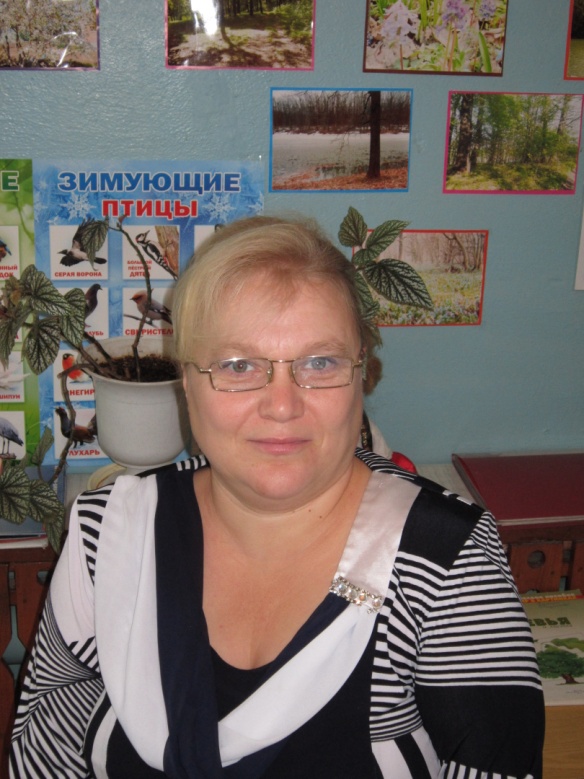 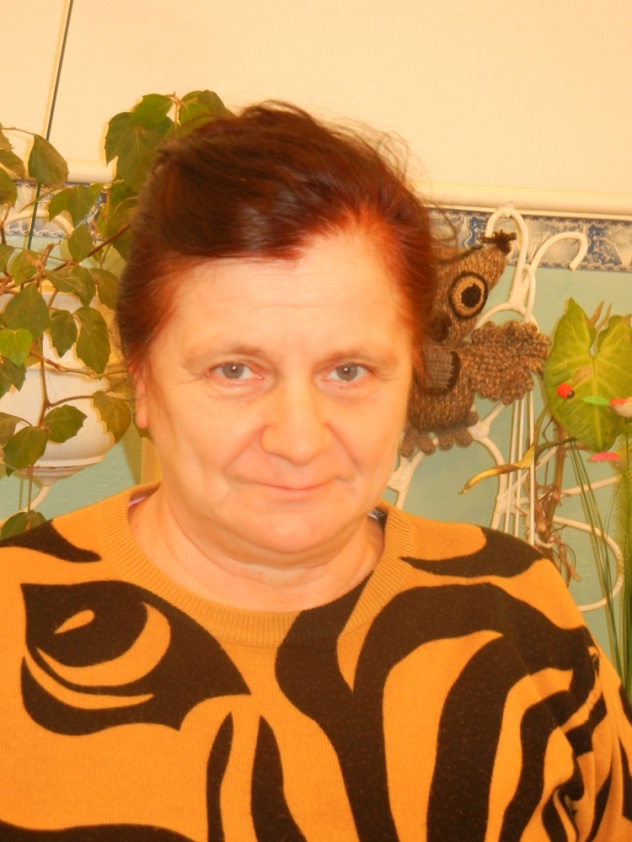 Кумицкая Елена  Викторовна
Воспитатель I КК
Образование: Средне-специальное.
Студеникина Ольга Николаевна
Воспитатель I КК
Образование: Высшее.
Кожанова Наталья Владимировна
Младший воспитатель
Наша группа.
В группе 27 детей.
10 девочек и 17 мальчиков
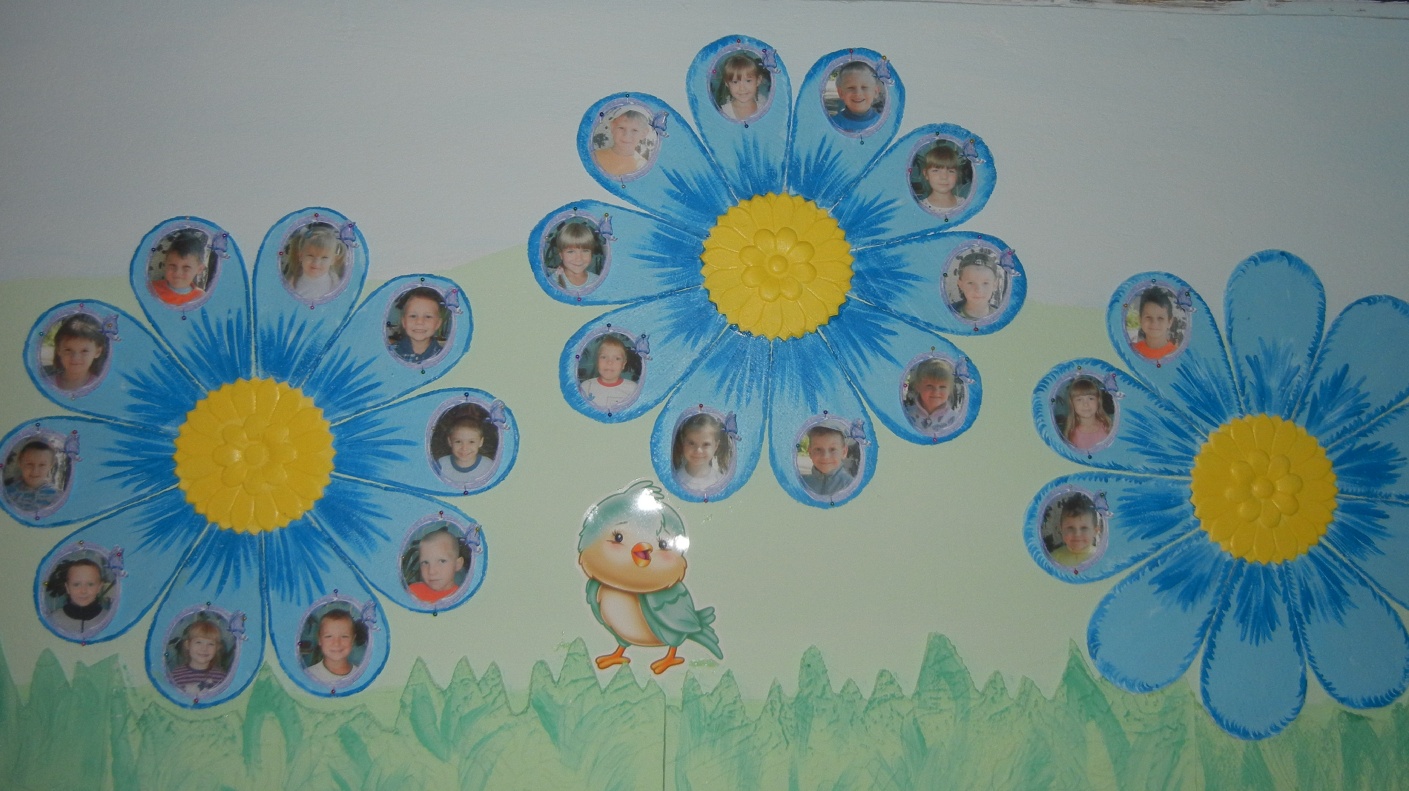 Воспитательно –образовательный процесс осуществляется  по рабочей программе, разработанной на основе примерной основной общеобразовательной программы дошкольного образования «От рождения до школы», под редакцией Н.Е.Вераксы, Т.С. Комаровой, М.А.Васильевой.
Цель программы: Создание условий и организация образовательного процесса, которые позволят:
Воспитать основы базовой культуры личности дошкольников.
Сохранить и укрепить здоровье детей.
Обеспечить всестороннее интеллектуальное развитие ребёнка.
Помещение старшей группы.
Приёмная.
Групповая комната.
Спальня.
Буфетная.
Умывальная.
Приёмная.
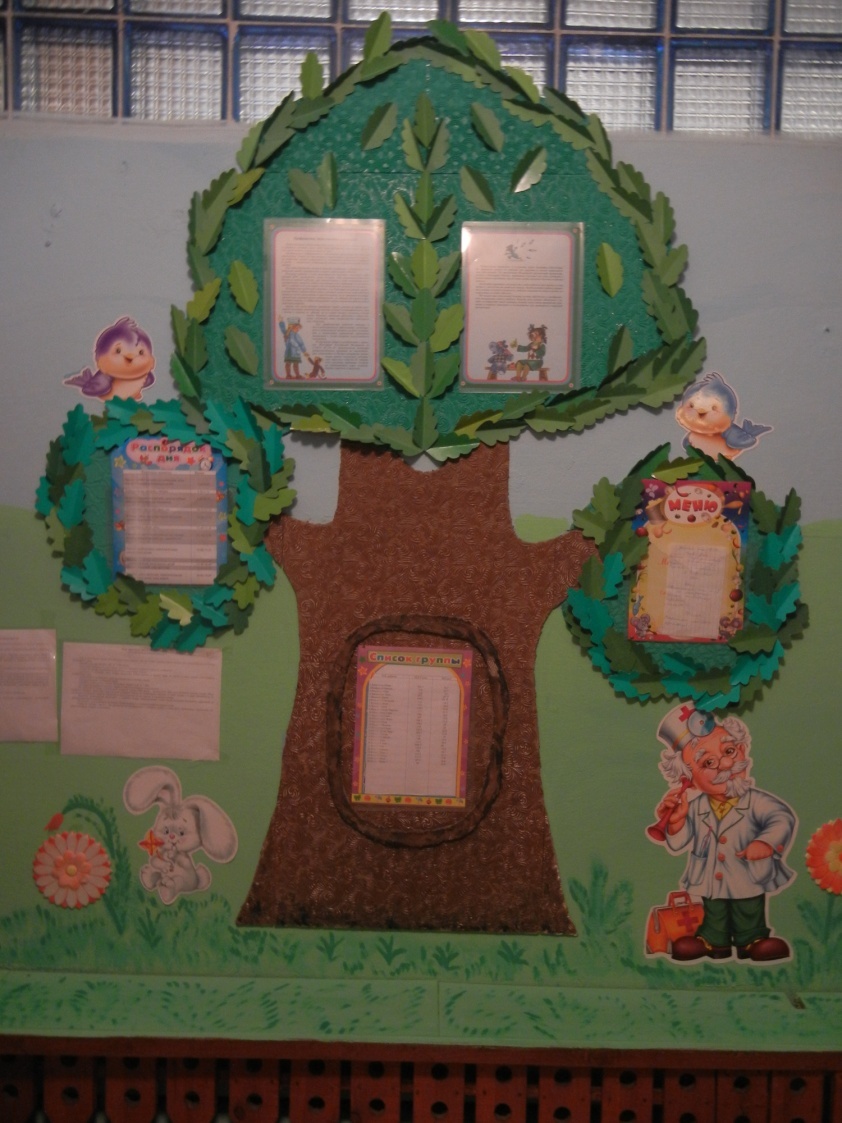 Здесь у нас стоят кабинки,
Внутри порядок – ни пылинки!
Залог здоровья – чистота!
На каждом шкафчике – картинка!
Не раздевалка – красота!
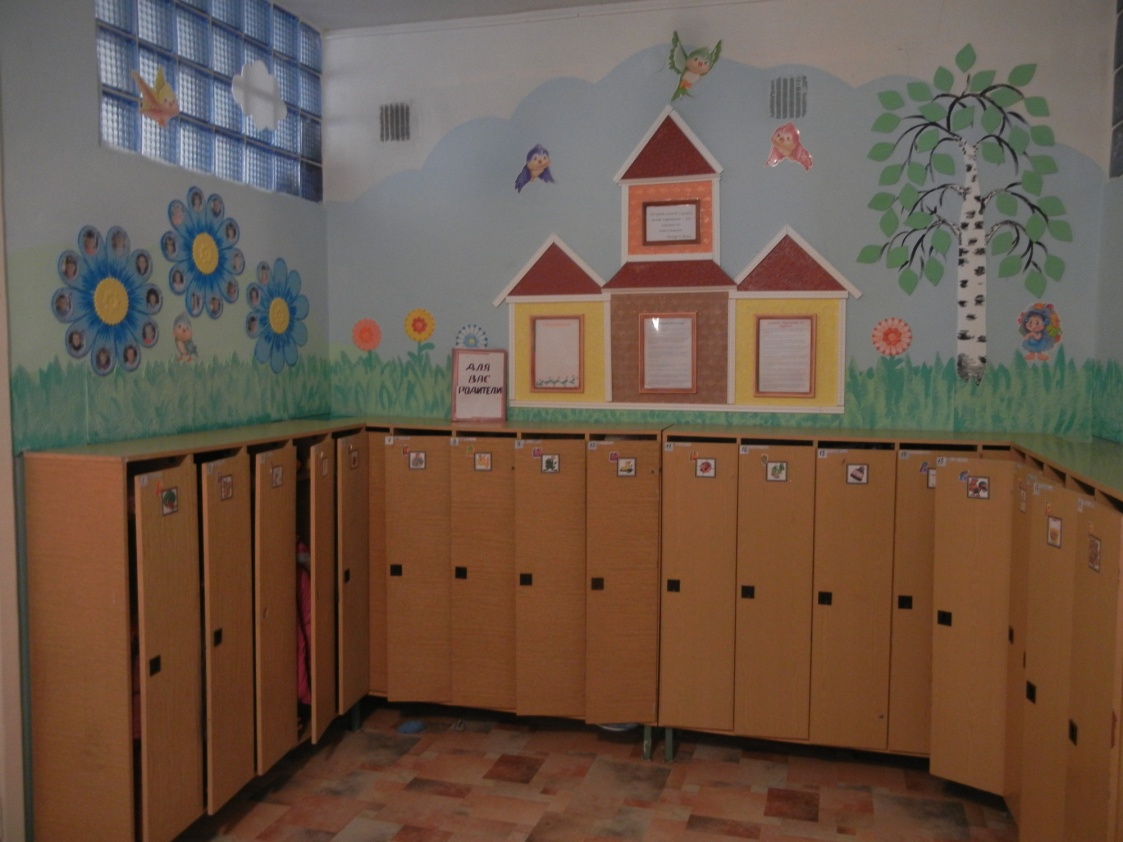 Групповая комната
В нашей группе всем на диво,
И нарядно и красиво!
Очень много есть у нас,
Всё покажем мы сейчас.
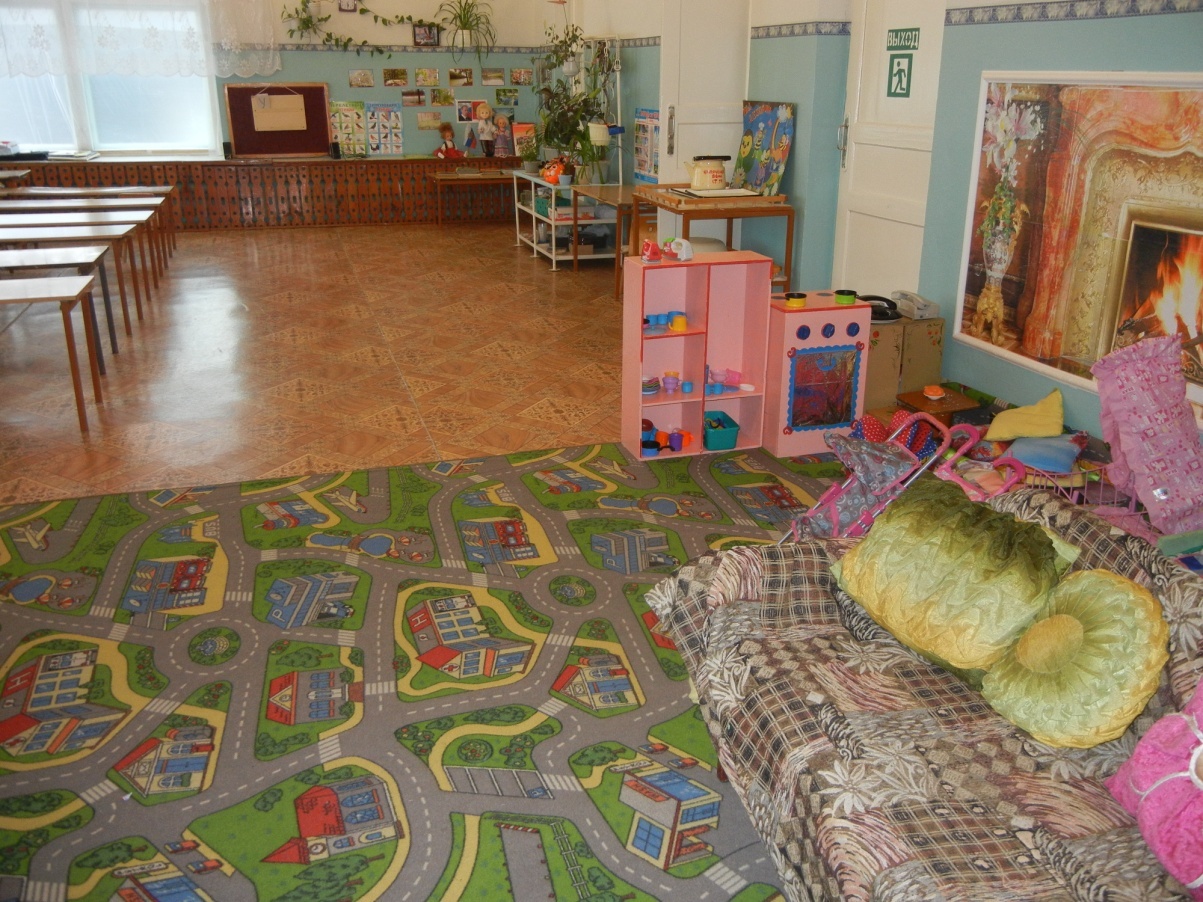 Образовательная зона.
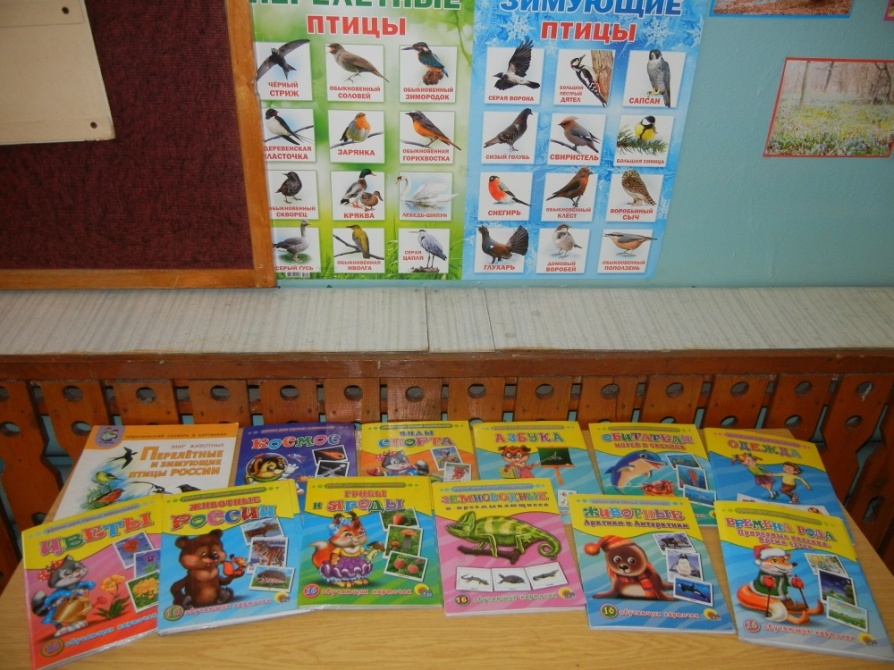 Уголок познания
Уголок познания
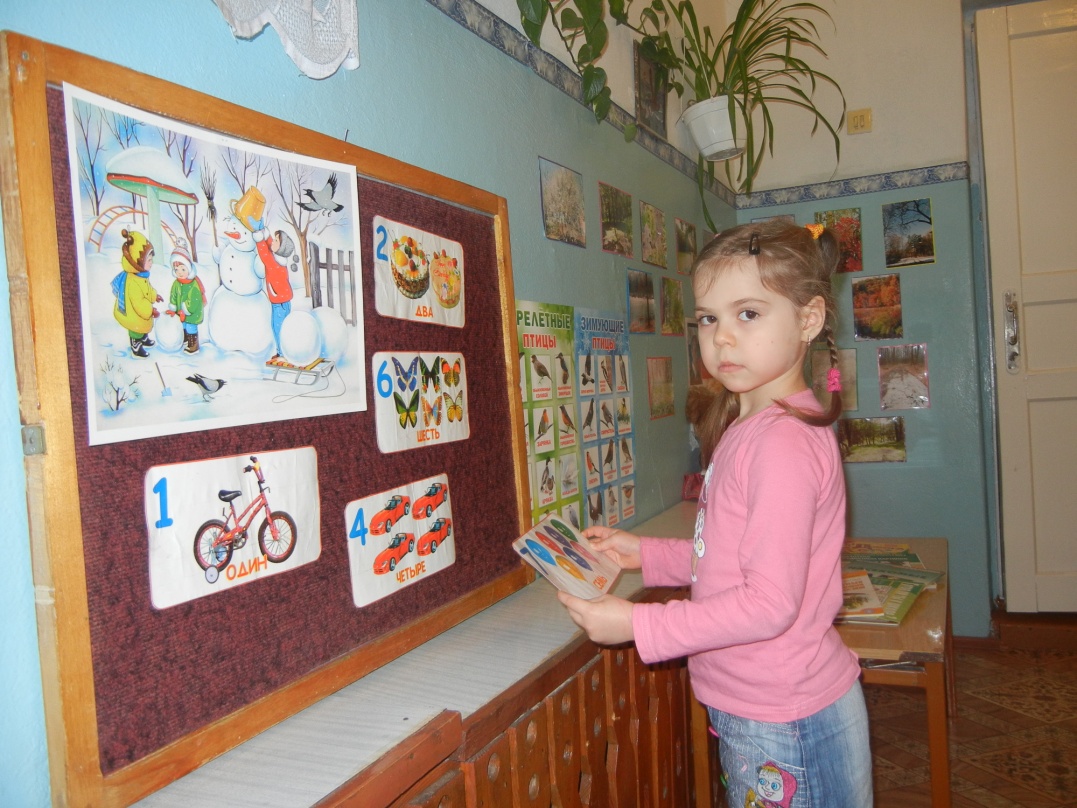 Образовательная зона.
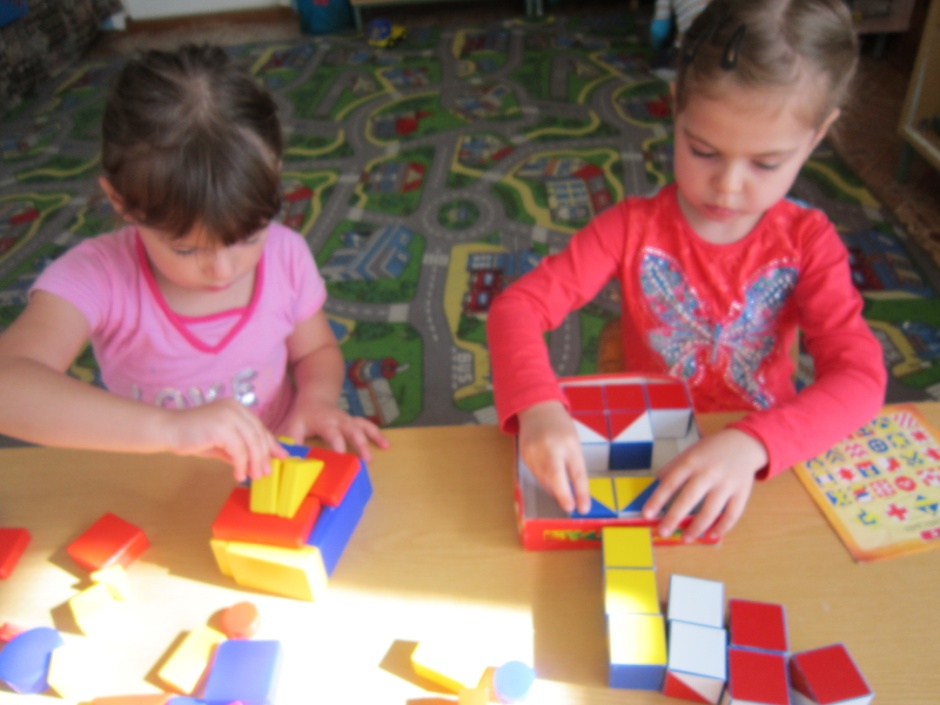 Уголок развивающих игр.
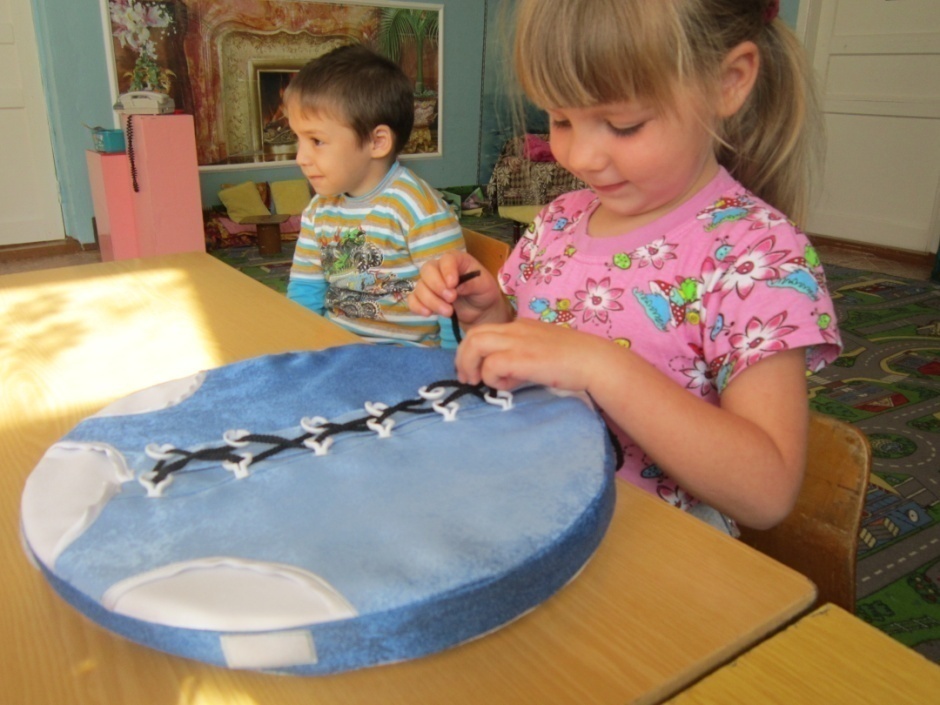 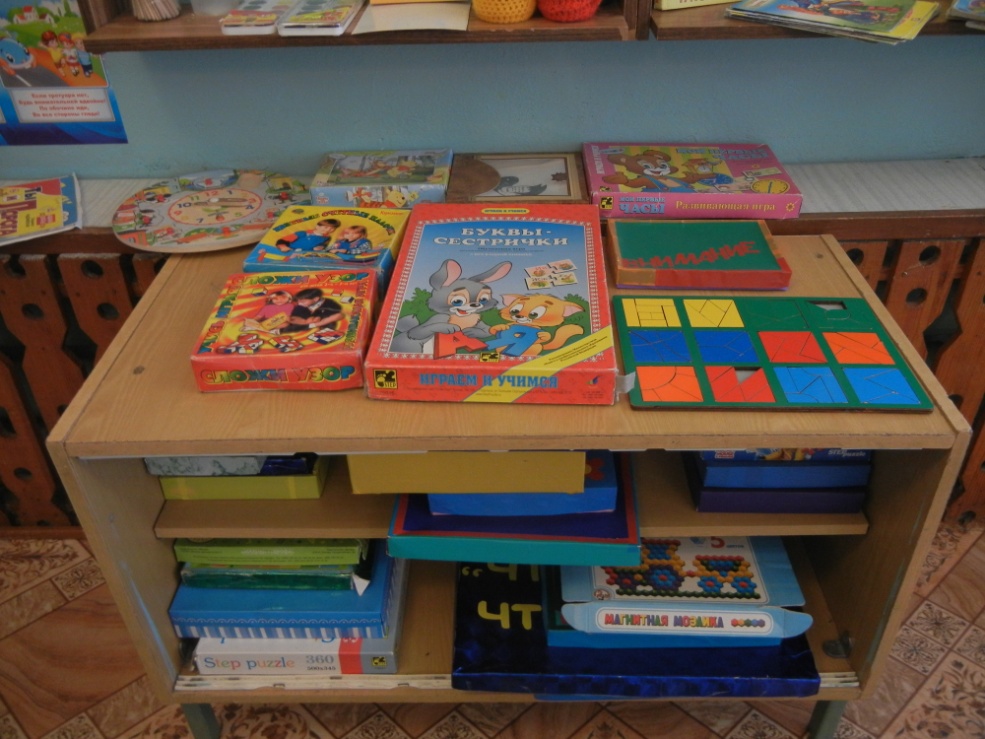 Игровая зона для девочек.
Хороши у нас игрушки – 
Куклы, мишки, погремушки – 
Поиграем и потом,
Всё на место уберём.
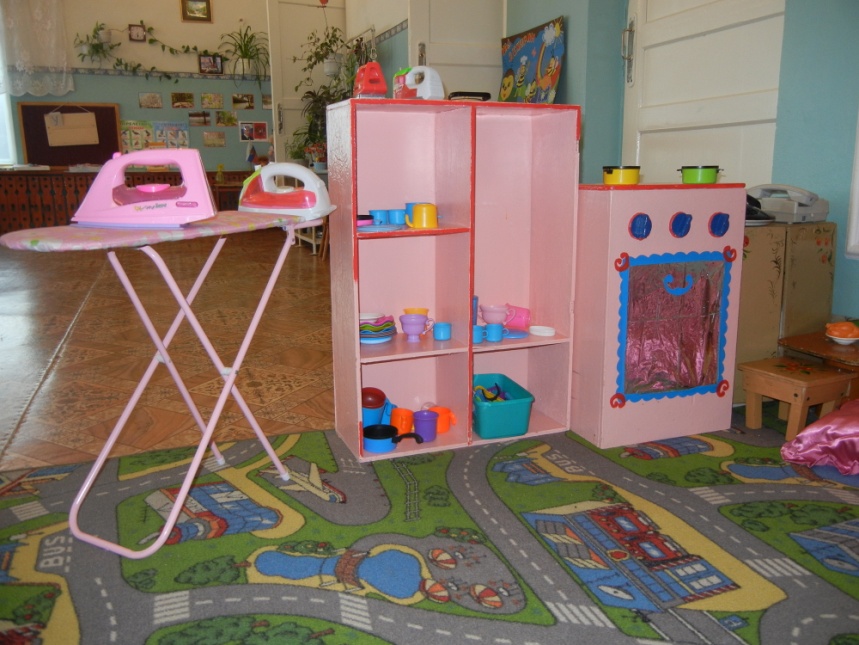 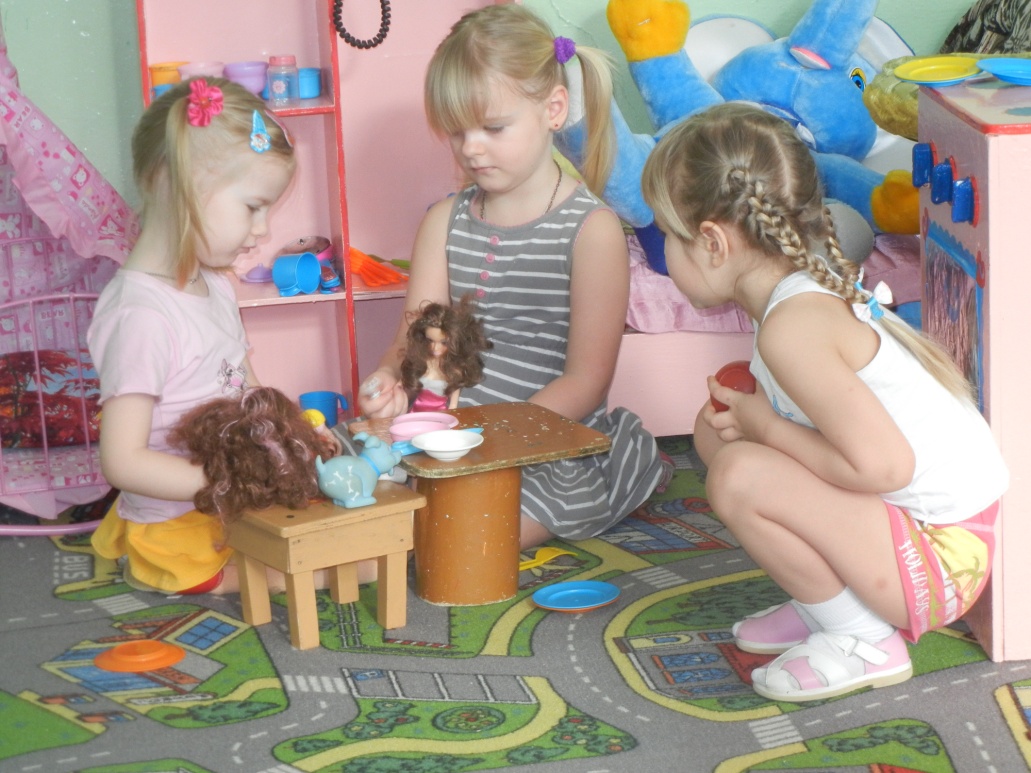 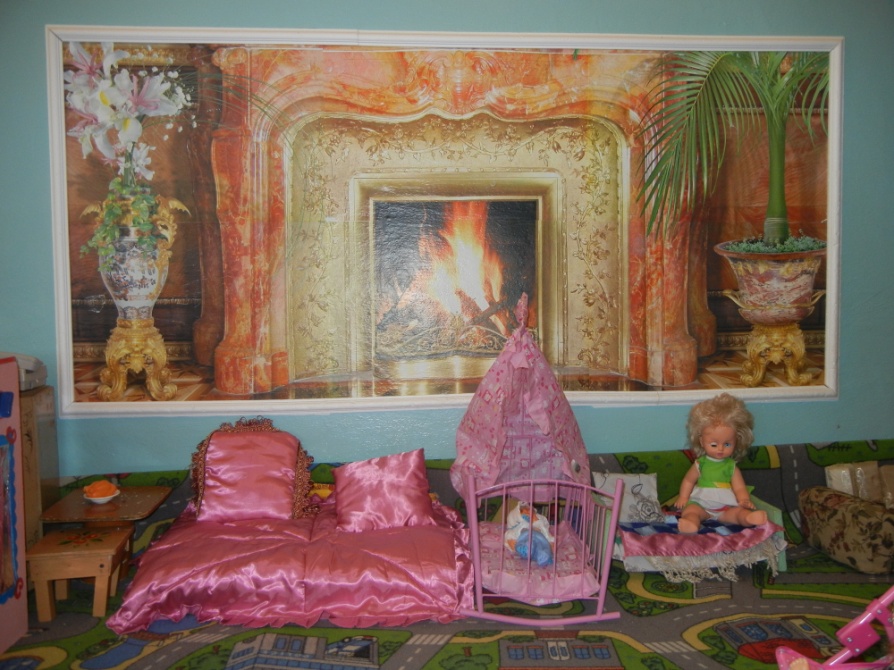 Игровой уголок для мальчиков
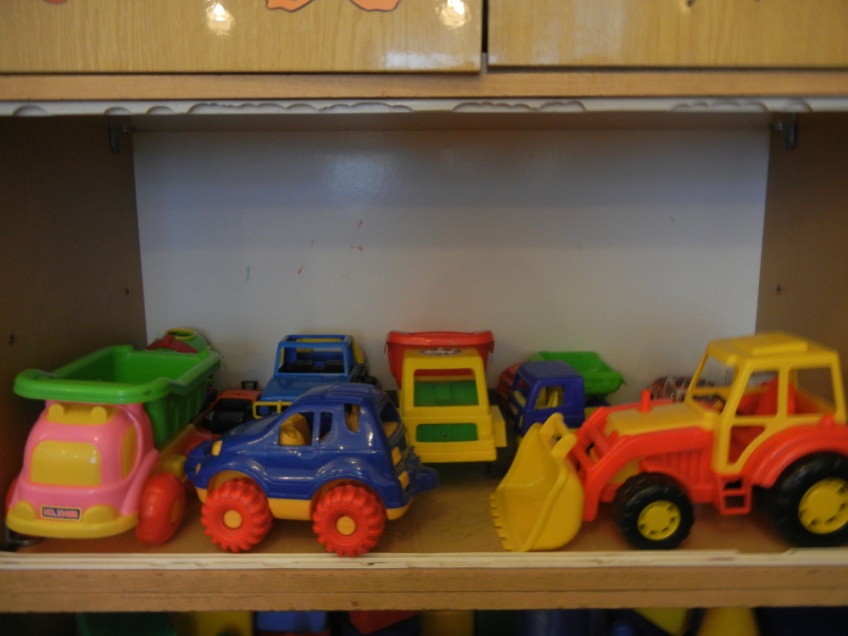 А вот любимое местечко,
Здесь время мчится, словно речка,
Тут быстро взрослым можно стать,
И профессии менять.
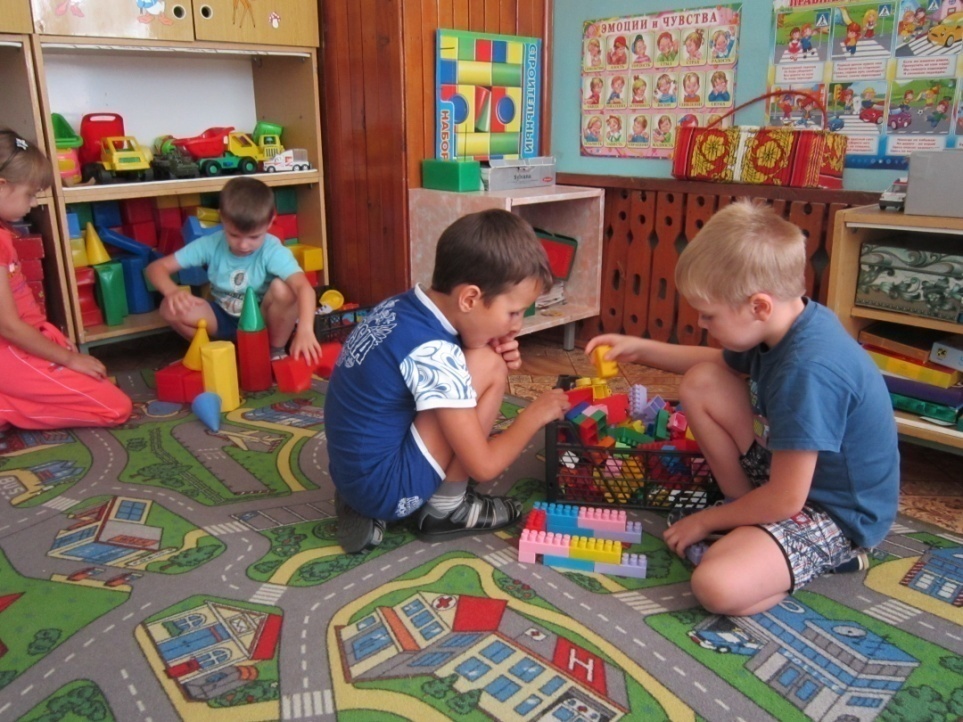 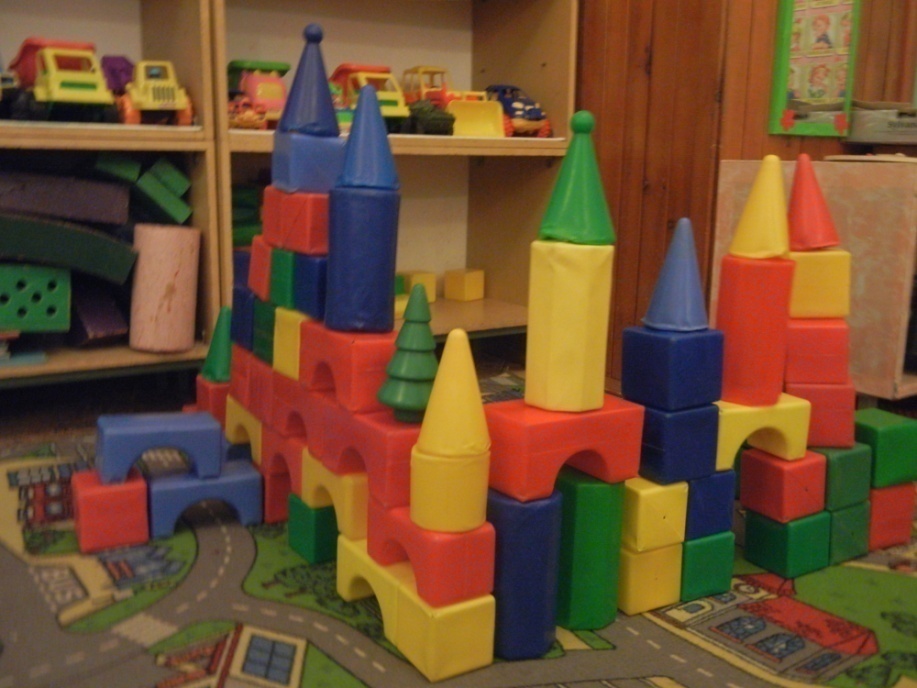 Книжный уголок.
Что за чудо эти книжки!
Очень любят их детишки!
Регулярно все читают, 
Много знаний получают.
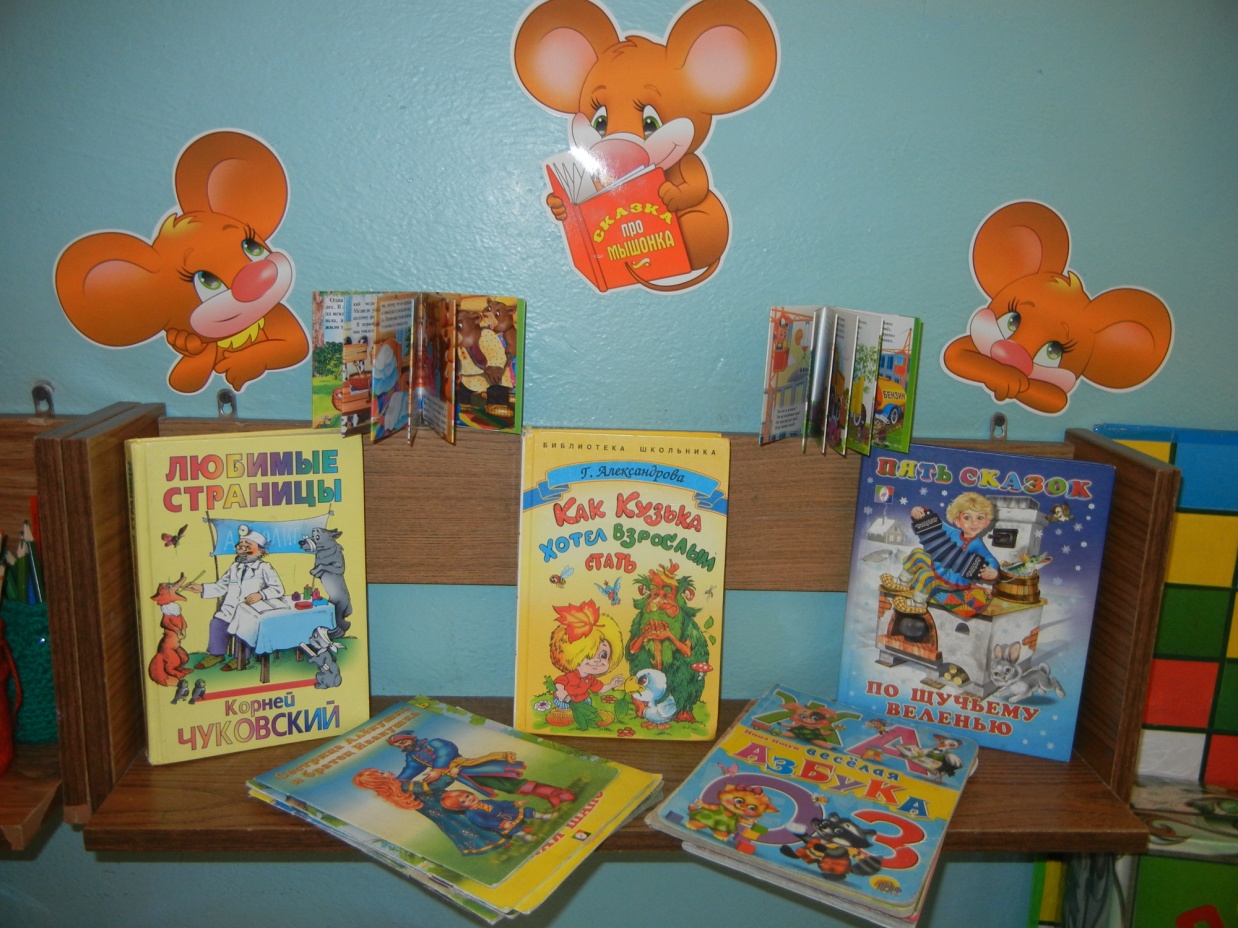 Уголок природы
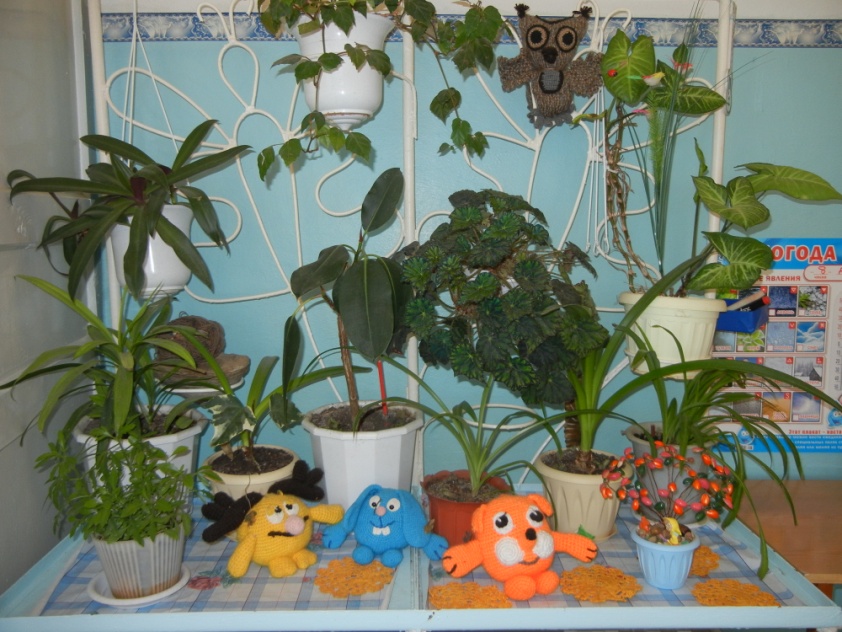 У нас почти, что зимний сад
В природном уголке.
Здесь потрудиться каждый рад,
Помочь, рука к руке.
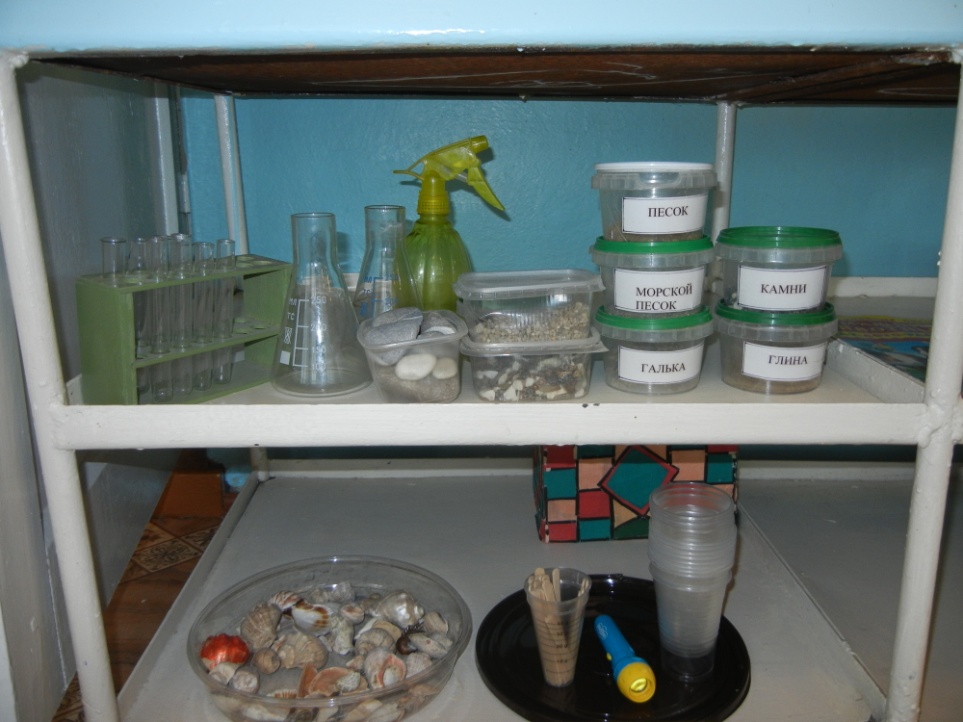 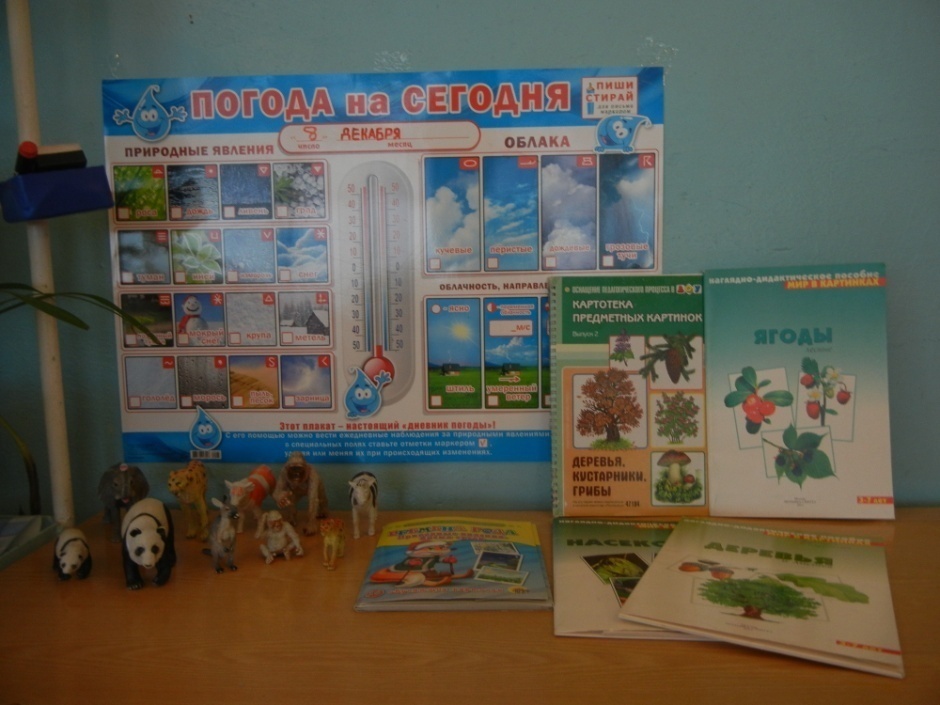 Патриотический уголок.
Если не мы, то кто же 
Детям нашим поможет,
Россию любить и знать!
Как важно не опоздать!
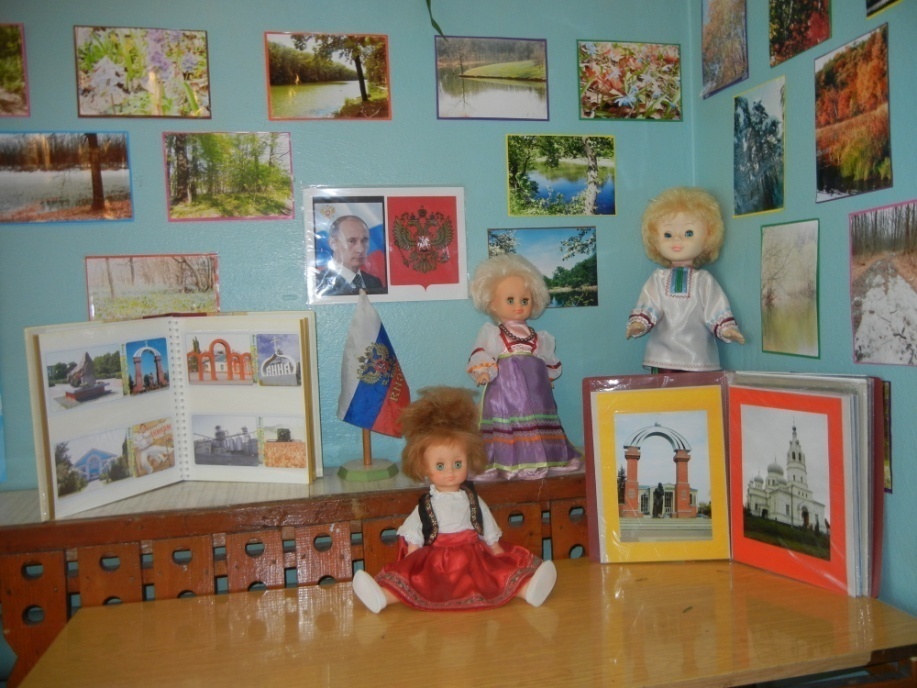 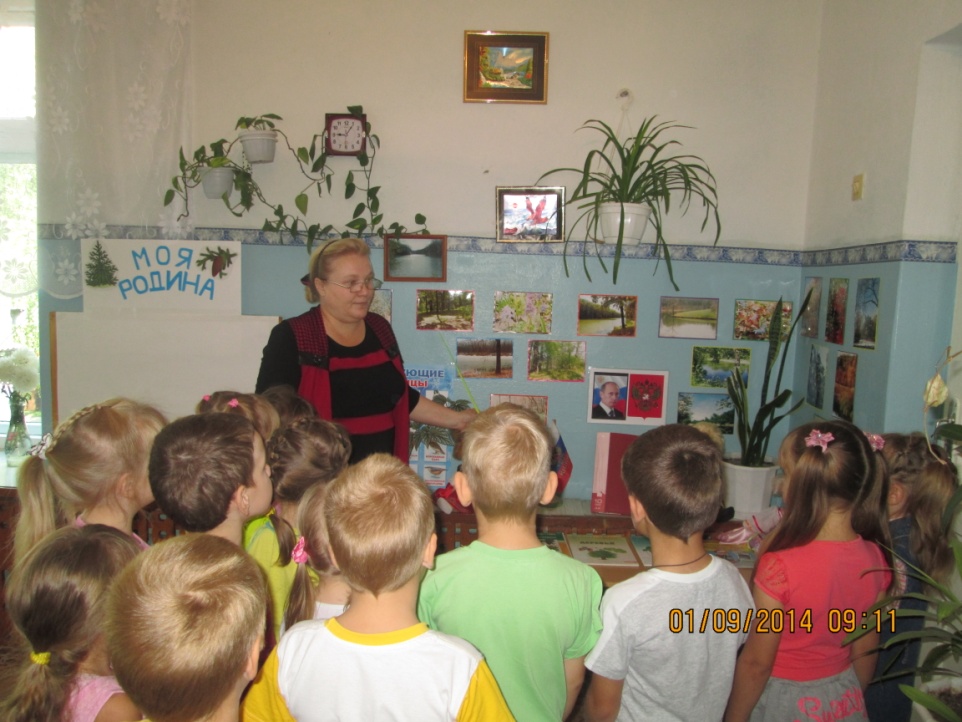 Уголок безопасности.
О безопасности в пути, 
На улице и дома.
Мы будем , знаю, говорить
Сегодня в группе снова.
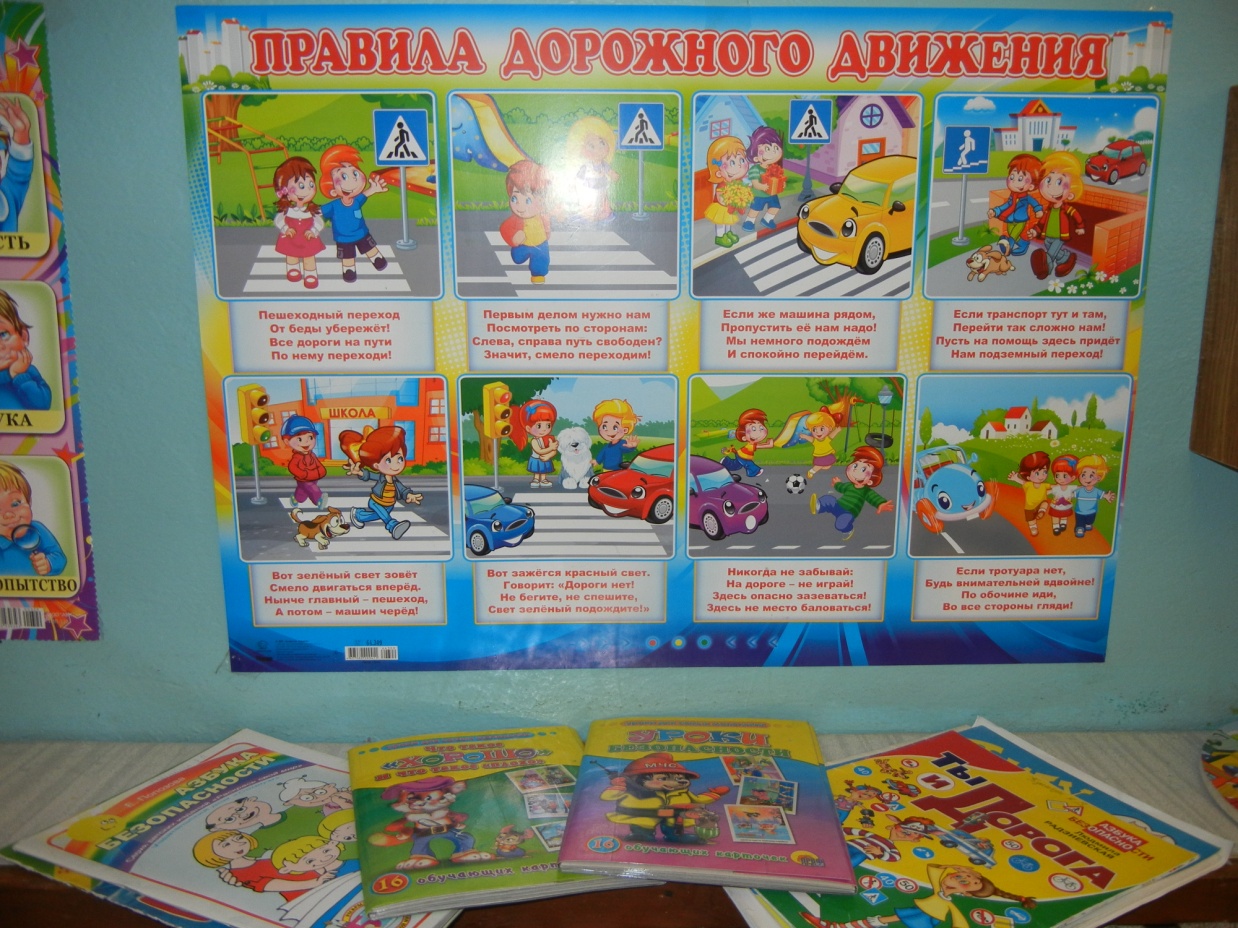 Спортивный уголок
Вам представить мы хотим
Уголок спортивный!
Хочешь ты здоровым быть?
Двигайся активно!
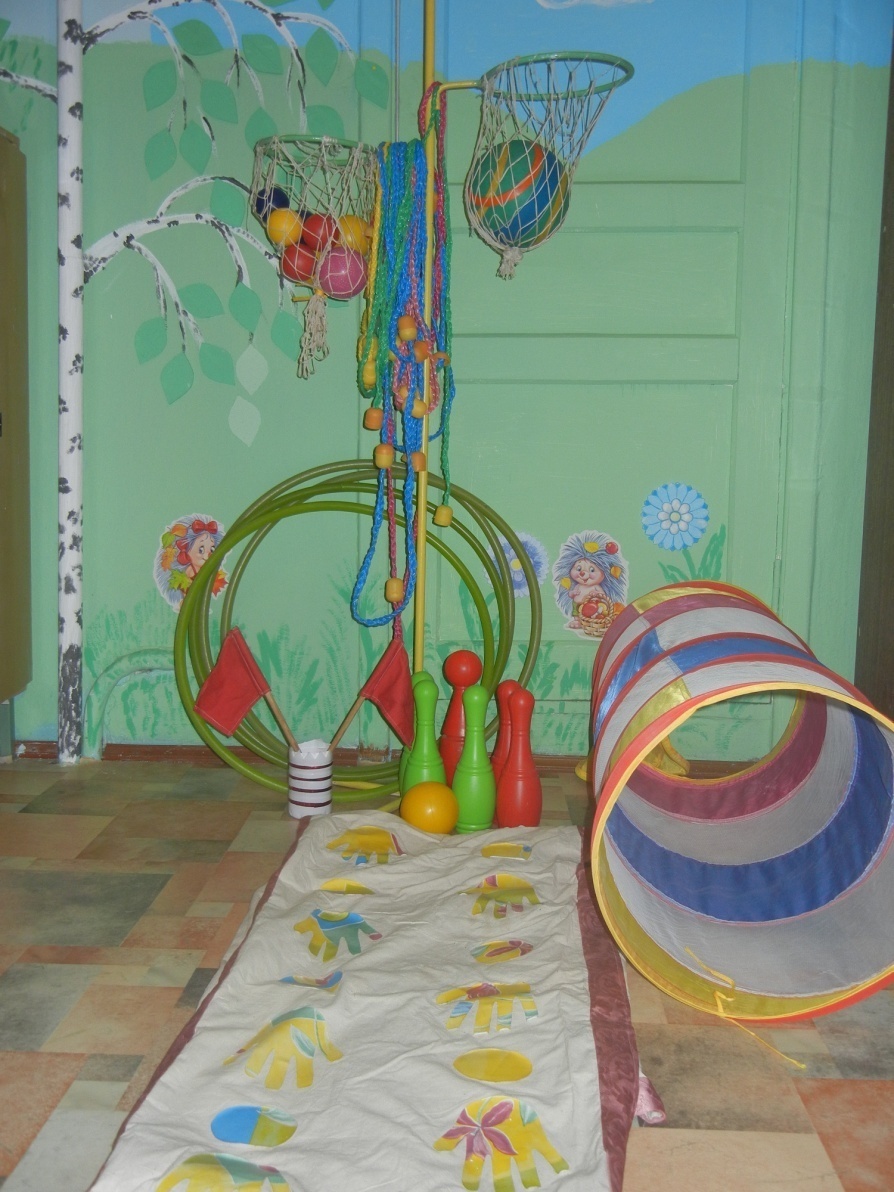 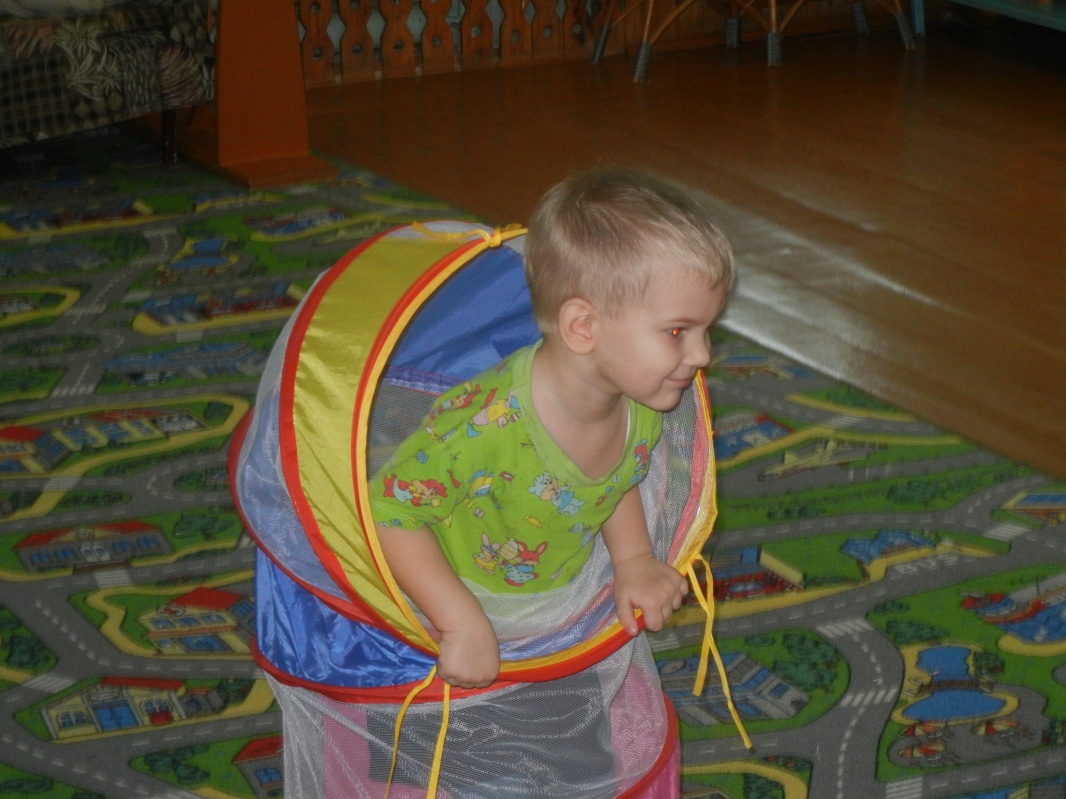 Спальня.
Наступает тихий час – 
Спать укладывают нас.
Мы немного отдохнём,
И опять играть пойдём.
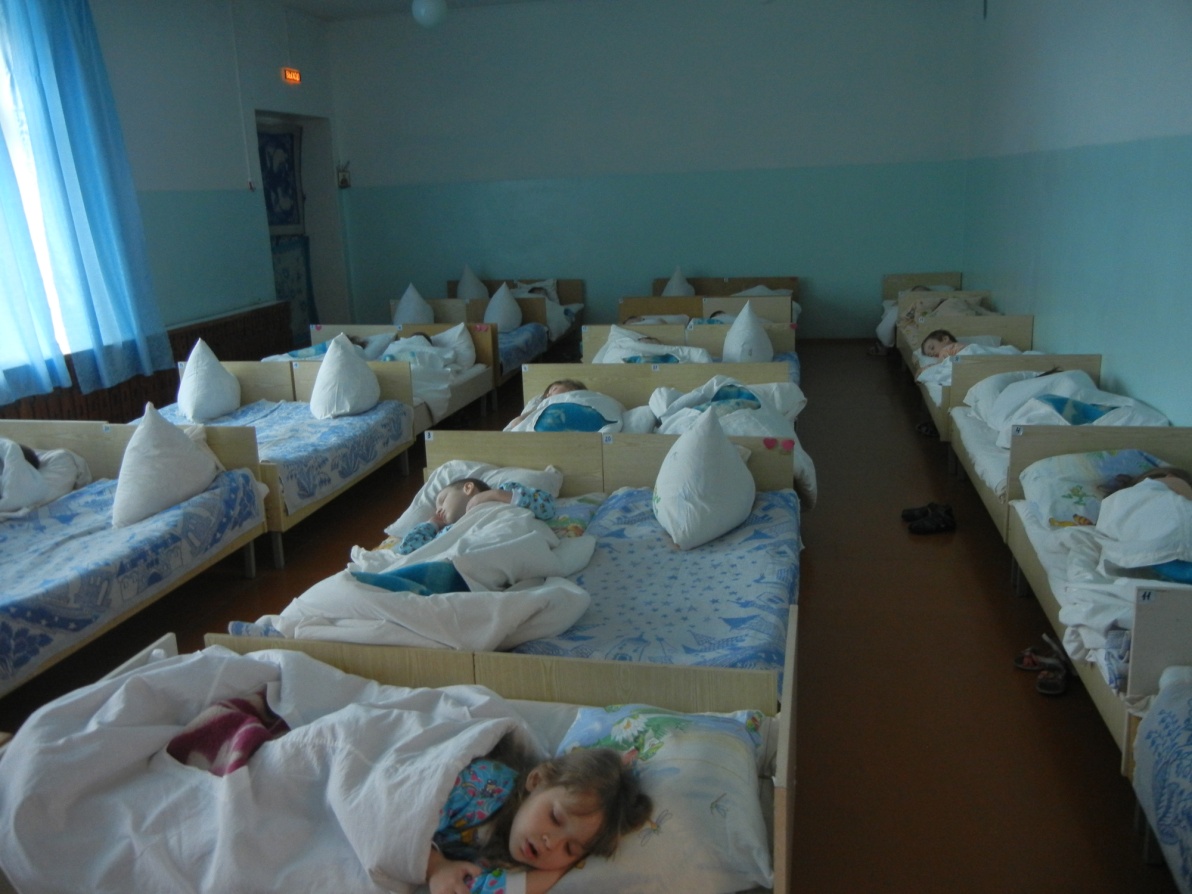 Умывальная комната.
Моем руки чисто, чисто!
Моем руки быстро, быстро!
Мылом мылим, грязь смываем,
Сухо, сухо вытираем!
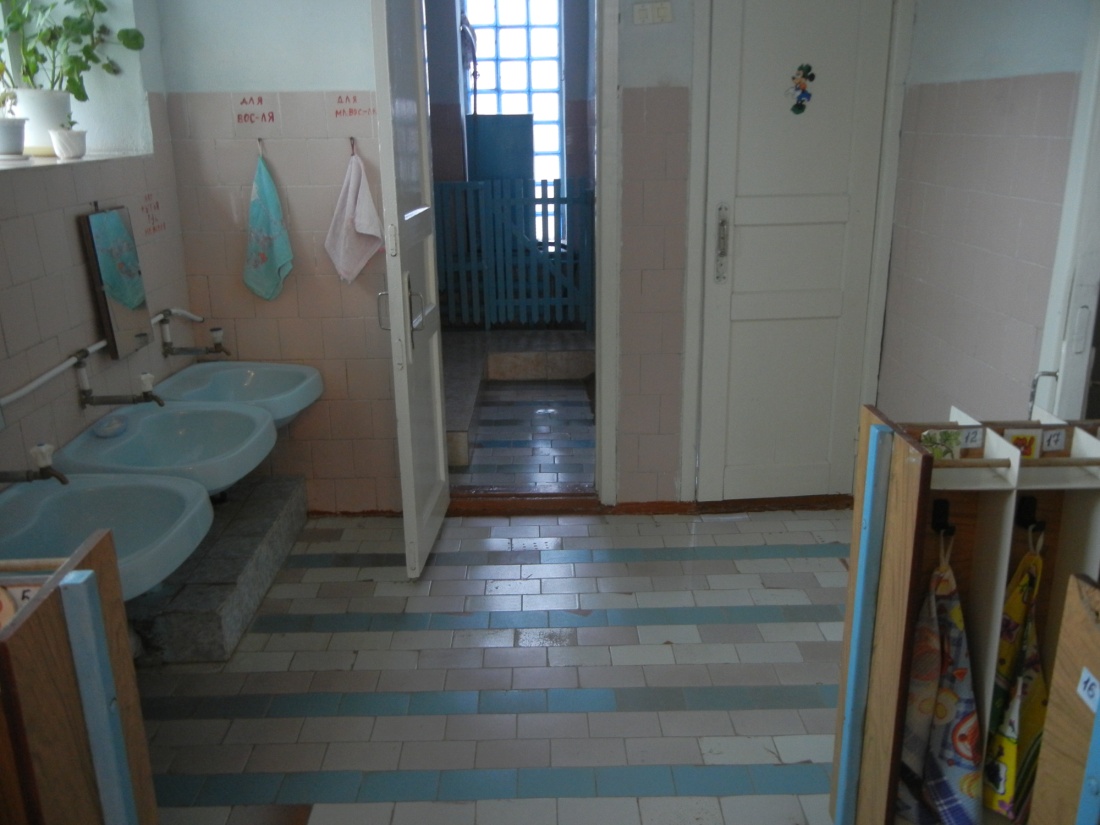 Наши достижения.
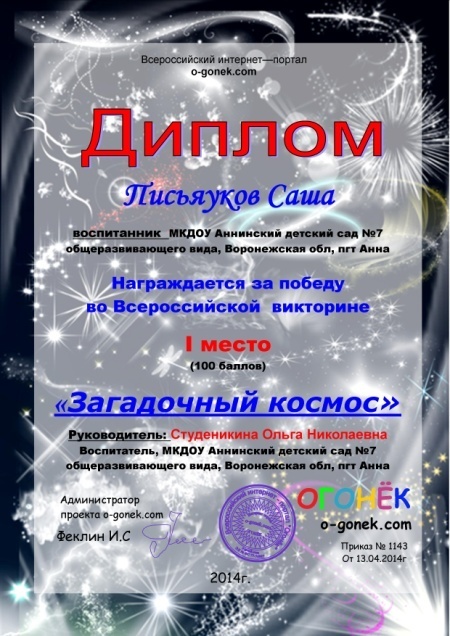 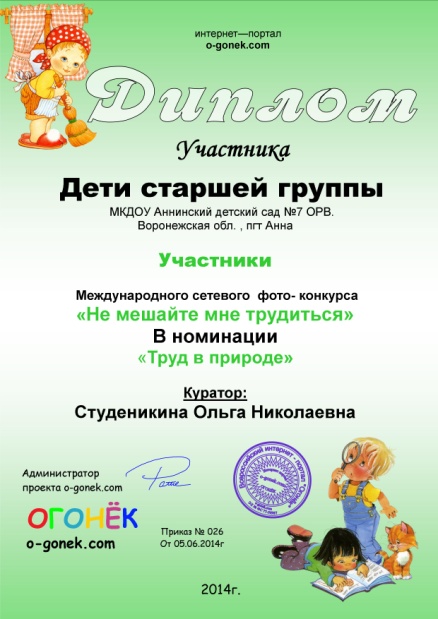 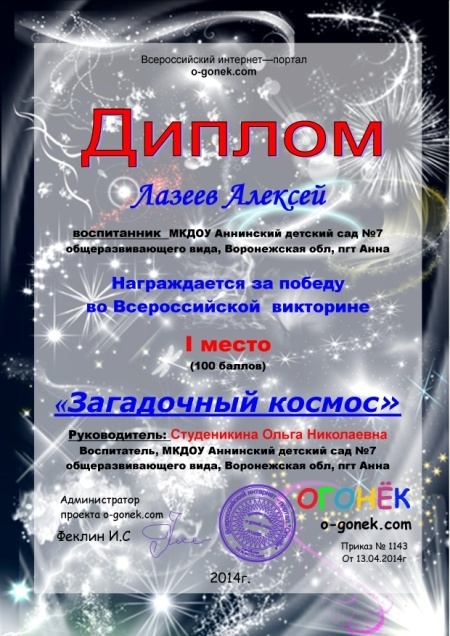 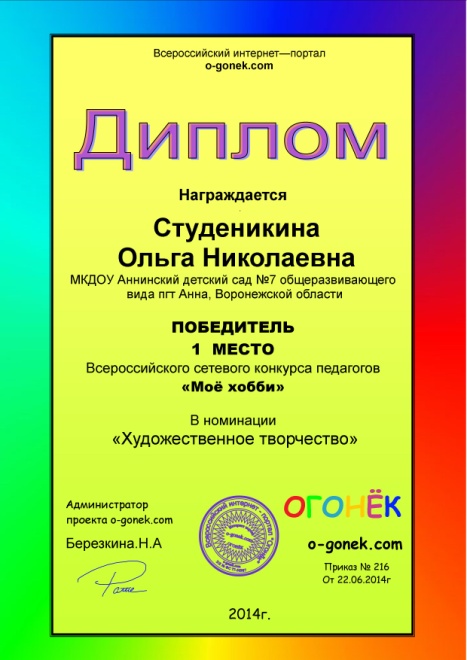 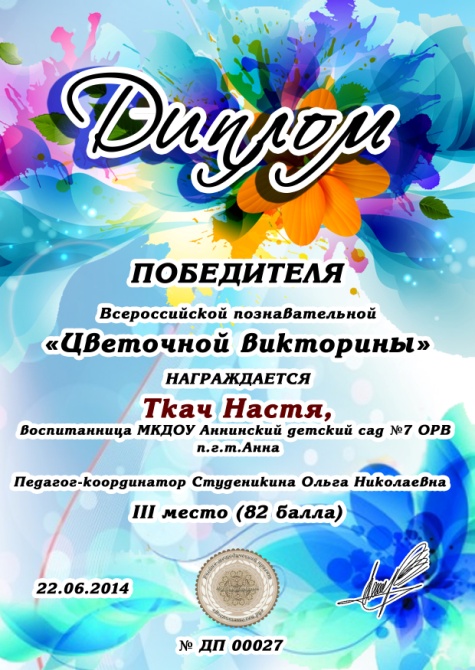 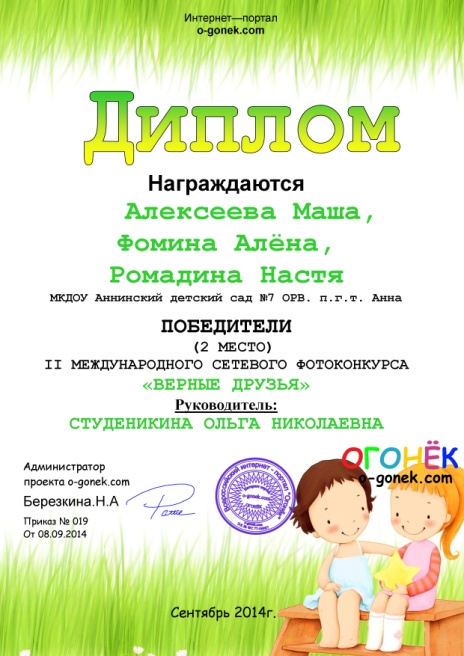 Наши достижения.
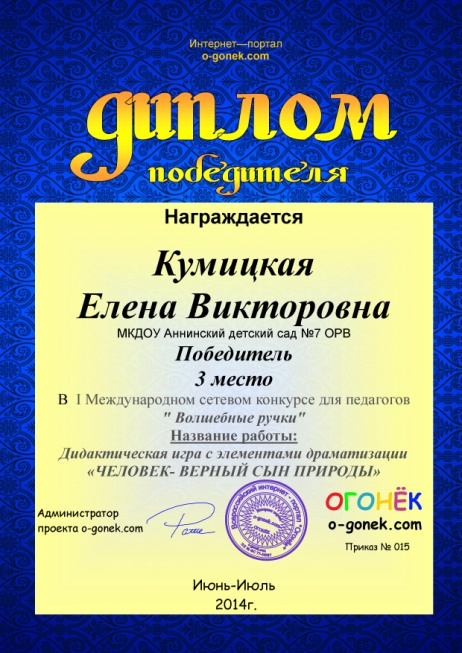 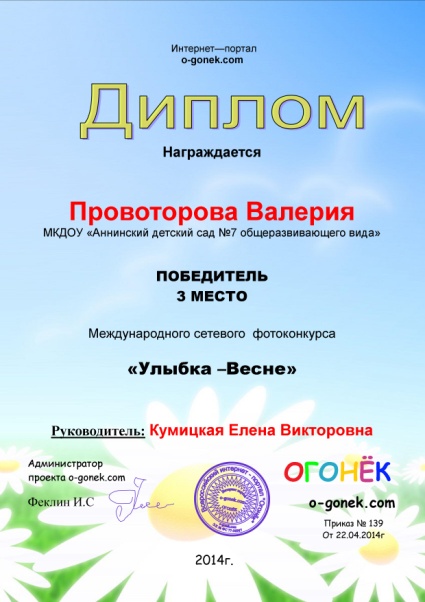 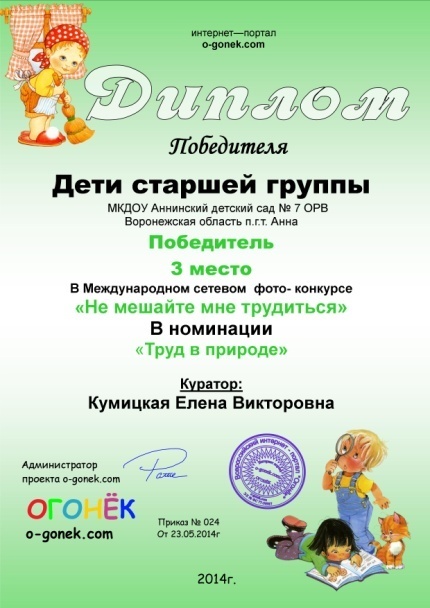 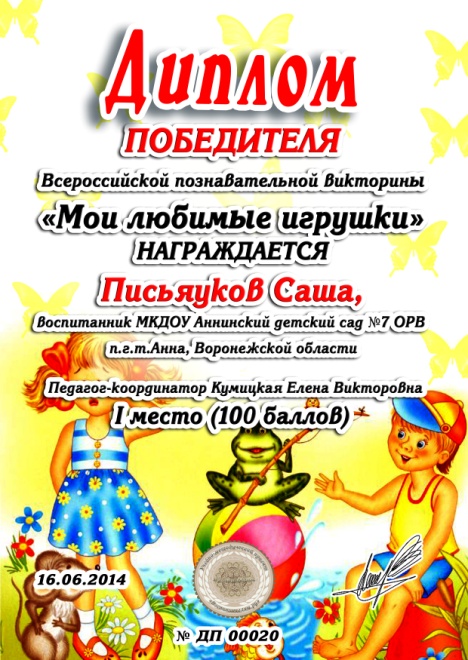 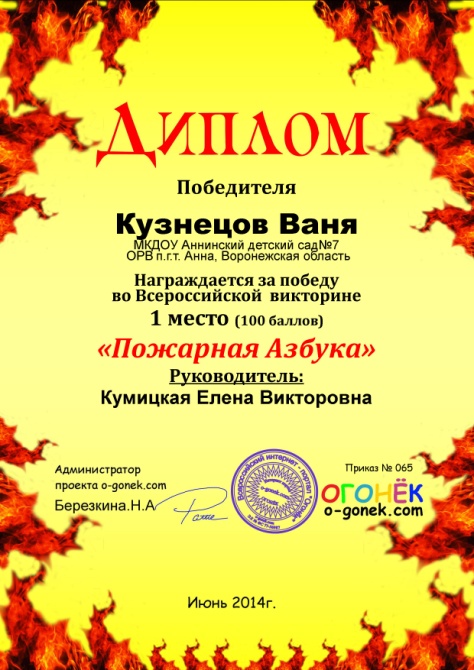 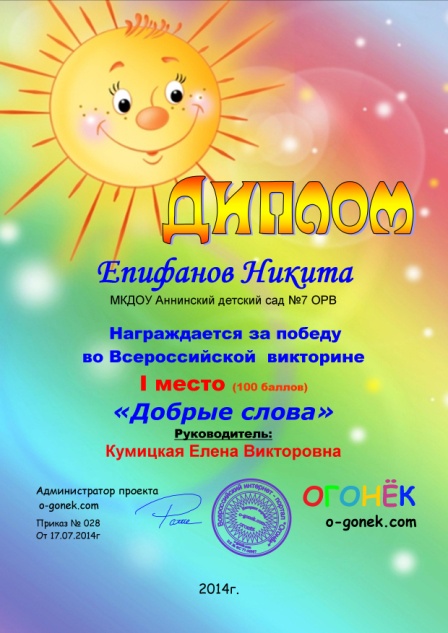 Детский сад – хороший дом
В нём растём мы с каждым днём.
В этом доме всё для нас:
Сказки, песни и рассказ,
Шумный пляс и тихий час – 
В этом доме всё для нас!
Вот как хорошо у нас!
Убедились вы
Сейчас!